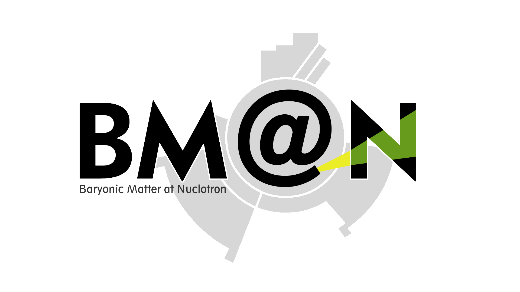 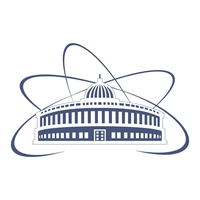 Online Electronic Logbook Improvement for the future BM@N runs
A. Chebotov, K. Gertsenberger, A. Moshkin 
Veksler and Baldin Laboratory of High Energy Physics, JINR
Nuclotron-based Ion Collider fAcility
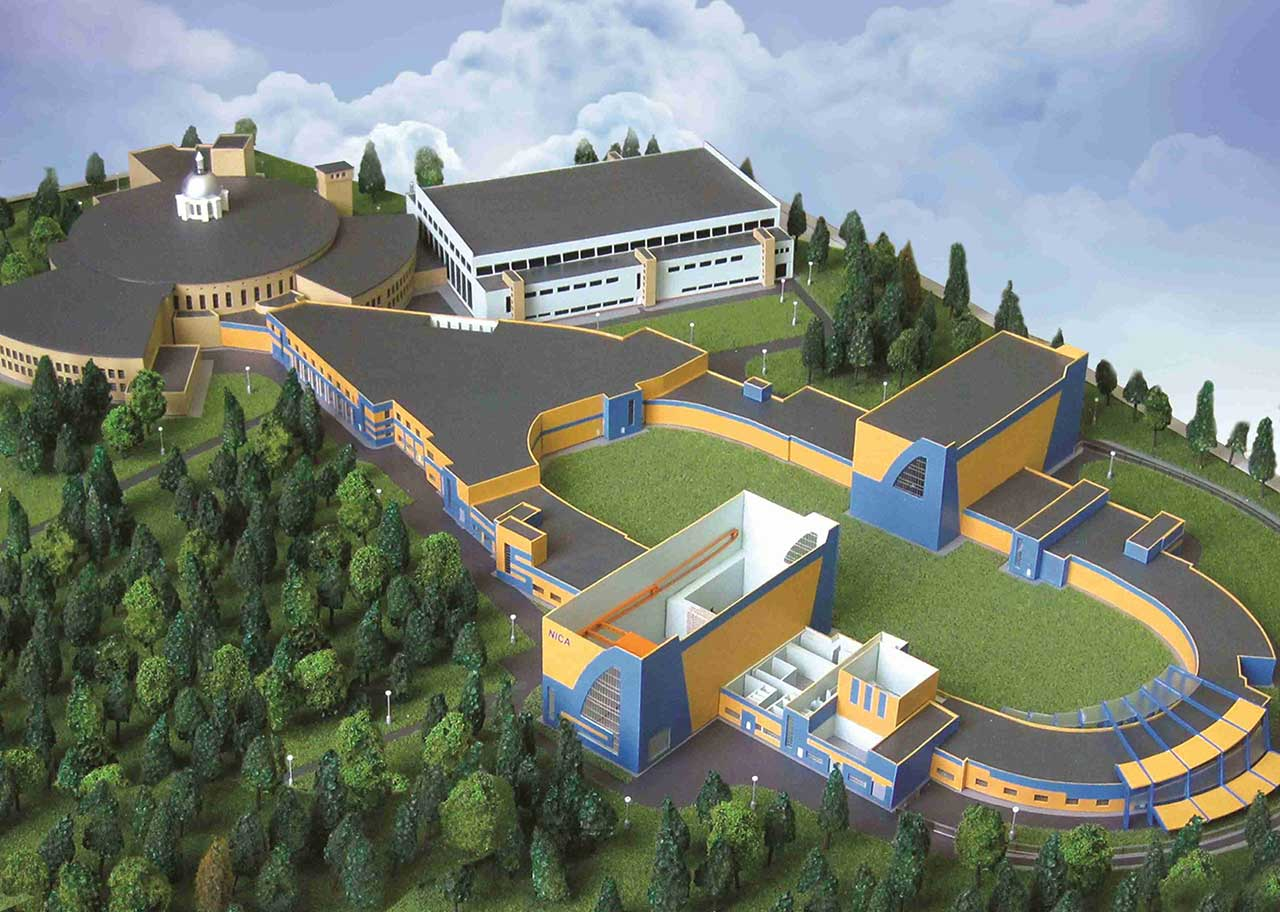 BM@N
Nuclotron
SPD
MPD
Fixed target experiment: BM@N (2018)
Official site: bmn.jinr.ru
20 April 2020
2
Baryonic Matter @ Nuclotron
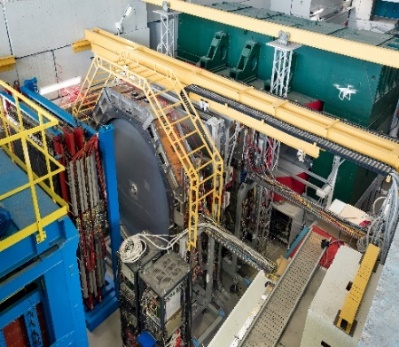 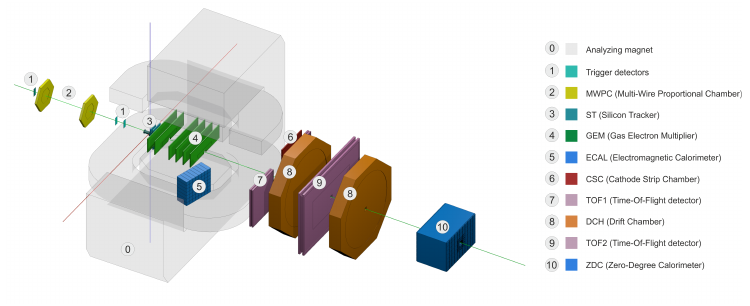 BM@N Sessions (2015 – 2018)
20 April 2020
3
Old Version of the logbook: electronic Web-table
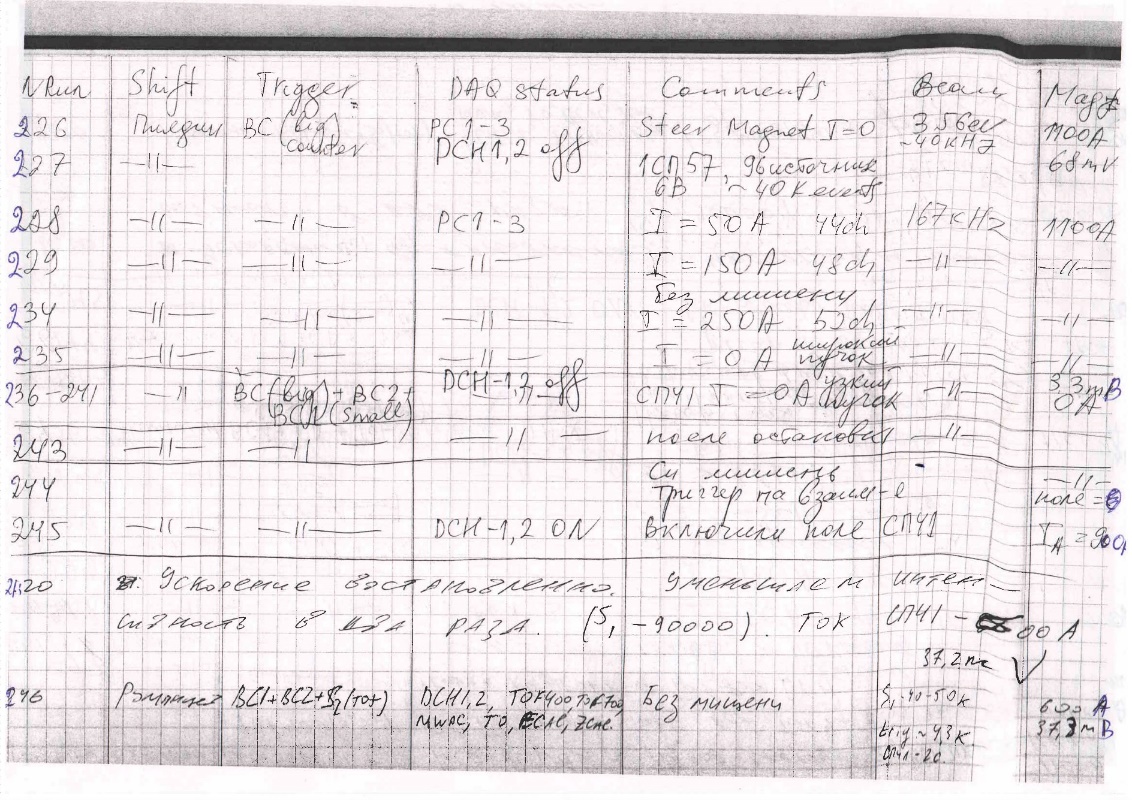 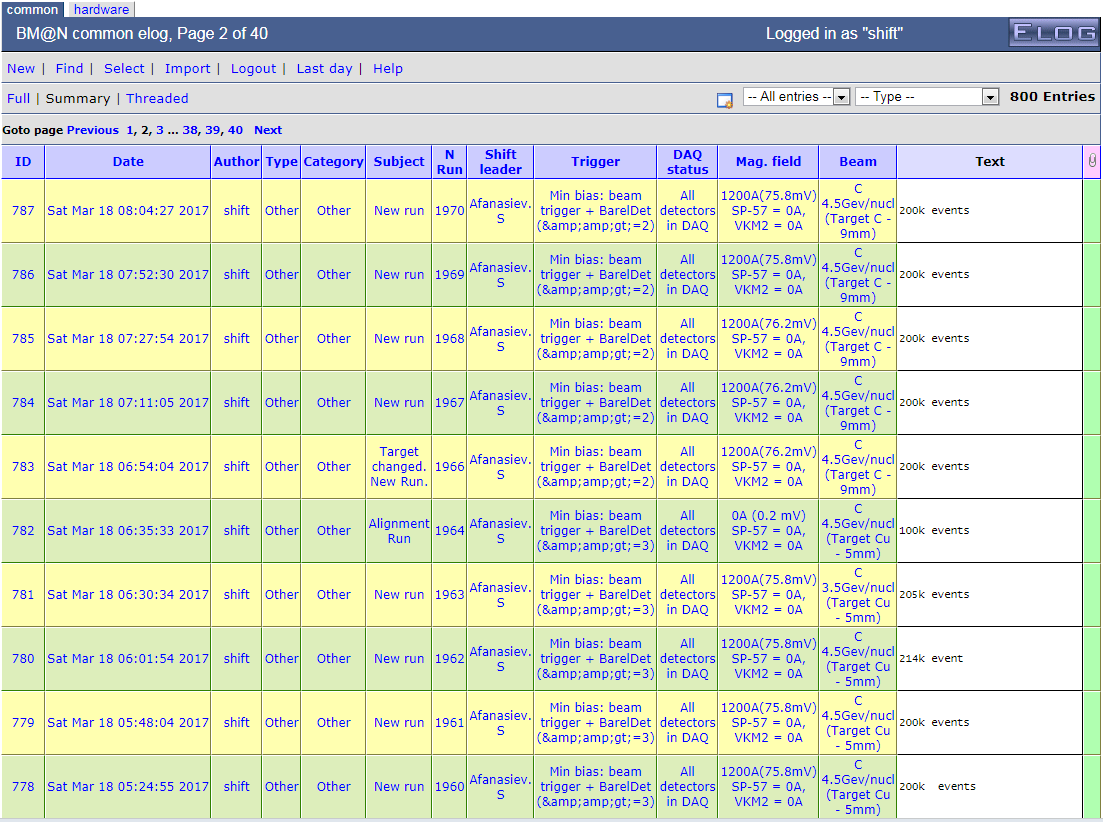 20 April 2020
4
Current version of the logbook: electronic Web-table
Number of records per page
Current 
day records
Work with
dictionary
Create a  
new run
Username
Advanced find
Cabinet
Page     number
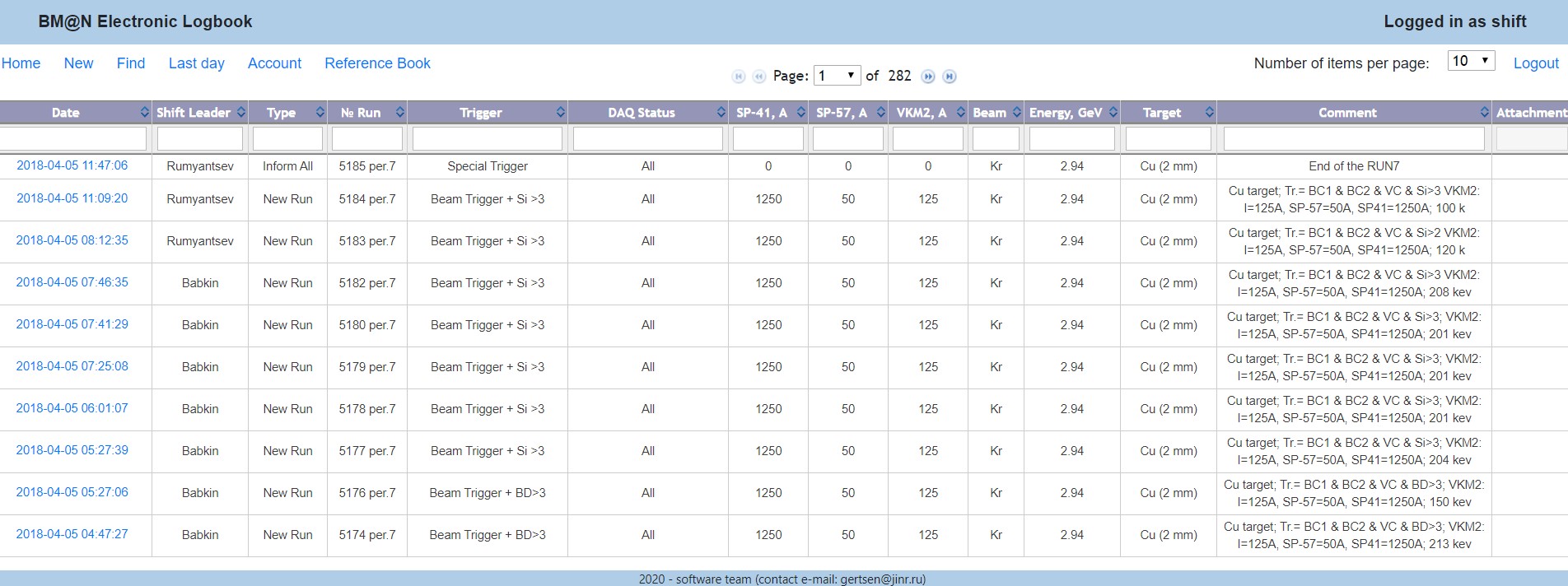 Fast 
search
20 April 2020
5
Electronic Logbook
What is an e-Log and why is it needed?
The online electronic logbook allows shift members to record information on current events, states of various systems, operation conditions of detectors., which are further used in processing and physics analysis of the particle collision events.
The system provides collaboration members with tools for convenient viewing, managing and searching for the required information in the logbook.
20 April 2020
6
e-Log platform
The e-Log platform uses a developed Logbook Database based on  PostgreSQL.
The e-Log uses the implemented Logbook Database to store the      experiment logbook data, ensure correct multi-user access, data      consistency, integrity and provide automatic regular data backup    for cases of software errors or hardware failures.
Developed interfaces provides an unified access to required logbook data for various online and offline systems, such as: BmnRoot and Online Monitoring
A part of e-Log data is automatically transferred to the Unified Database of the experiment to use in offline analysis.
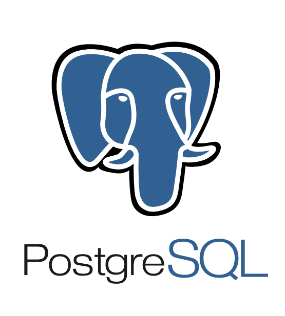 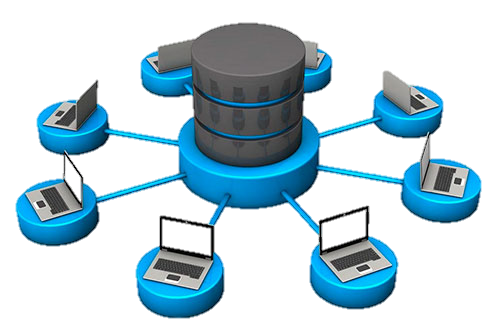 20 April 2020
7
e-Log database scheme
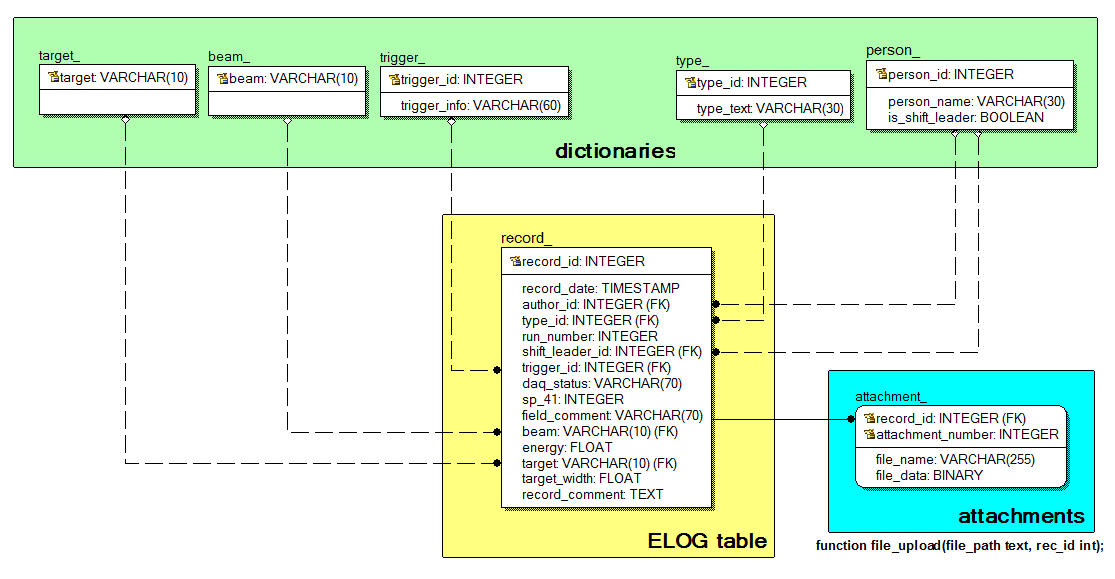 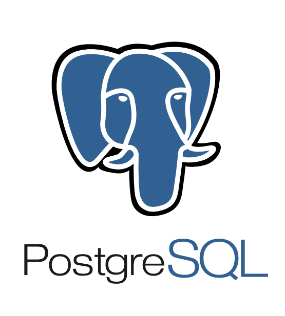 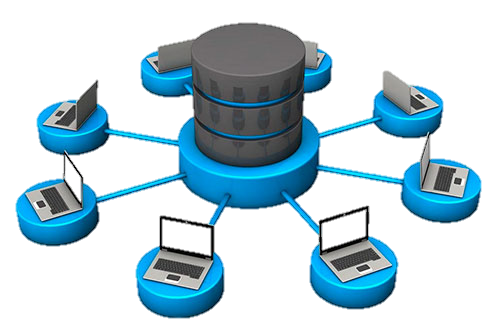 20 April 2020
8
e-Log dictionary
The main table with all logbook records (record_ table located   in the center of the figure) uses the following set of dictionaries:
a dictionary of all possible beam particles;
a dictionary of all possible targets;
a dictionary of all possible trigger types;
a dictionary of record types, such as ‘shift started’, ‘problem report’,                ‘configuration’, ‘new run’;
a list of the collaboration members.
20 April 2020
9
e-Log: Authentication/Authorization service
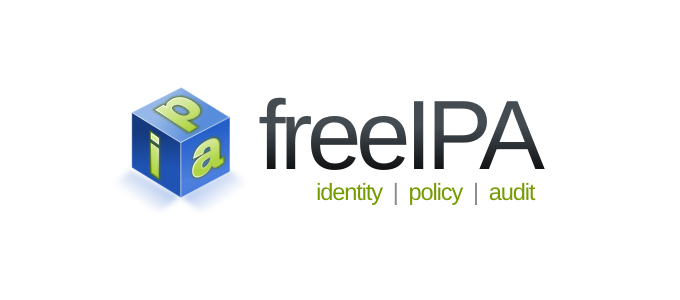 Three-step process
Identification
Authorization
Authentication
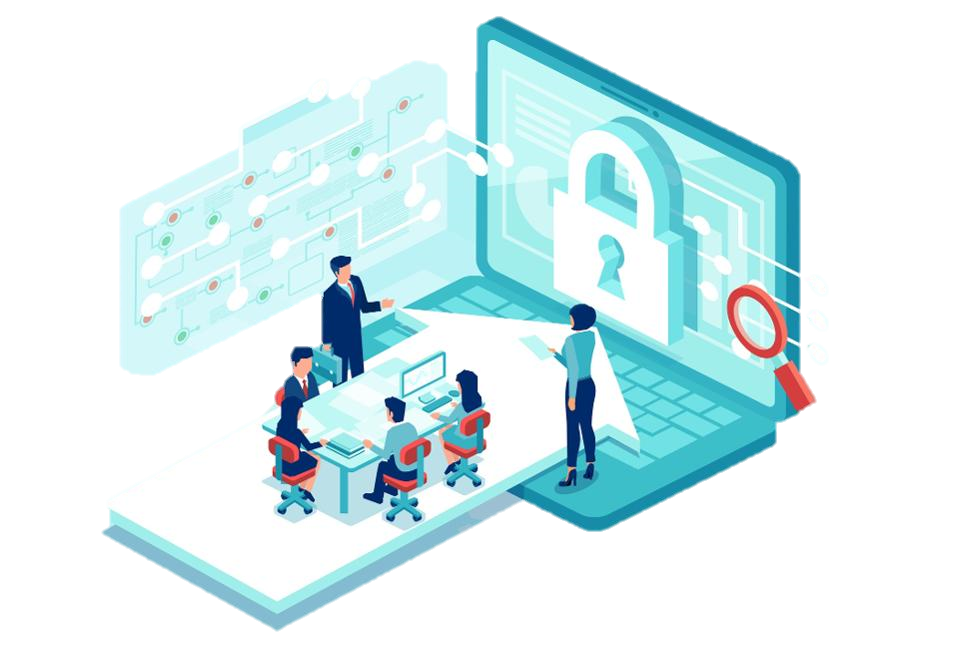 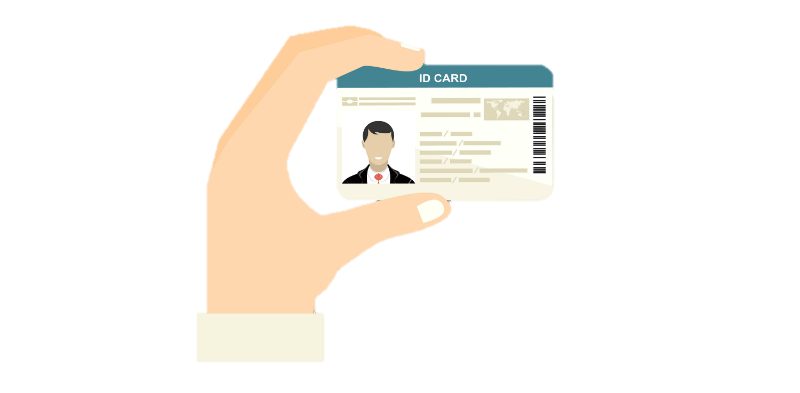 Identification happens when a user claims an identity.
This stage provides access  to functions the service       (system) depending on       access only do what you     have permissions
That is the authentication process: verifying a           claimed identity.
Access control systems grants access to resources only to users           whose identity has been proved and having the required permissions.
20 April 2020
10
e-Log: Authentication/Authorization service
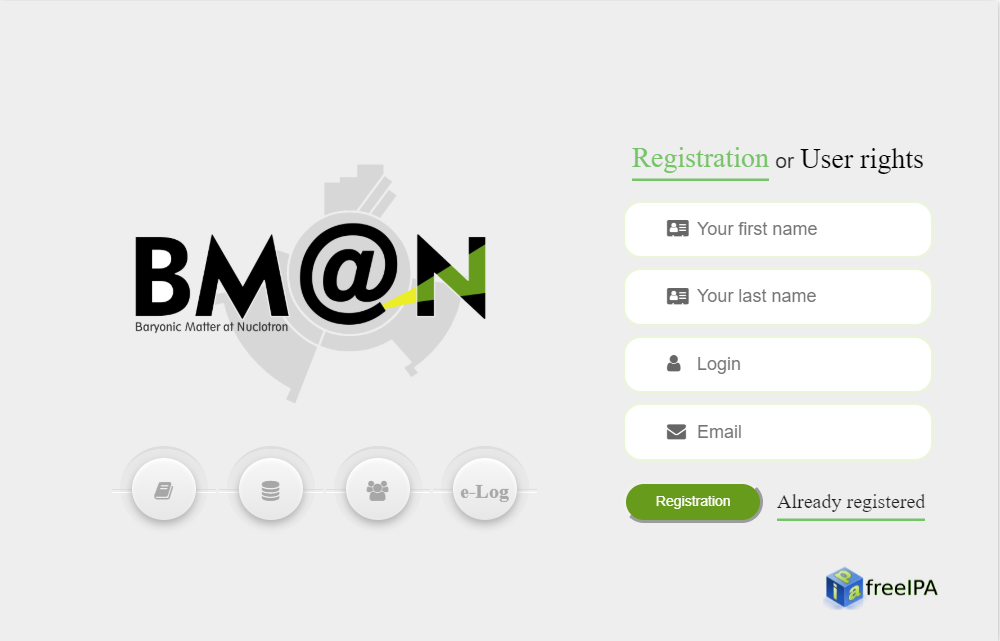 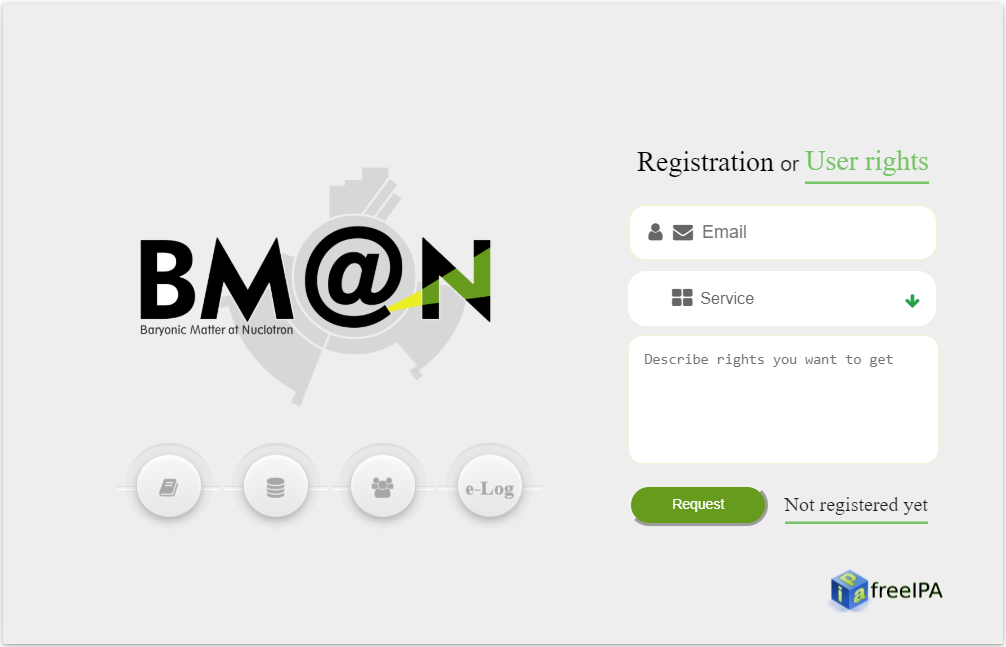 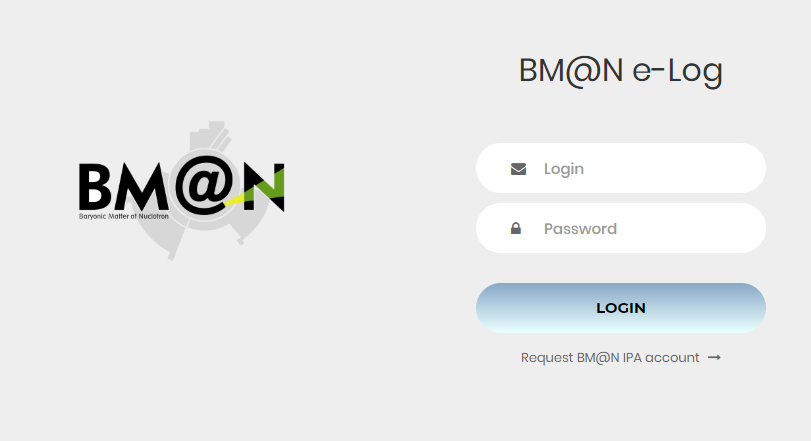 20 April 2020
11
[Speaker Notes: Тут 3 картинки с анимацией]
e-Log: Access scheme
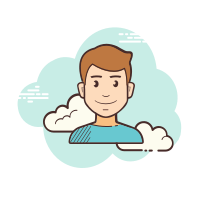 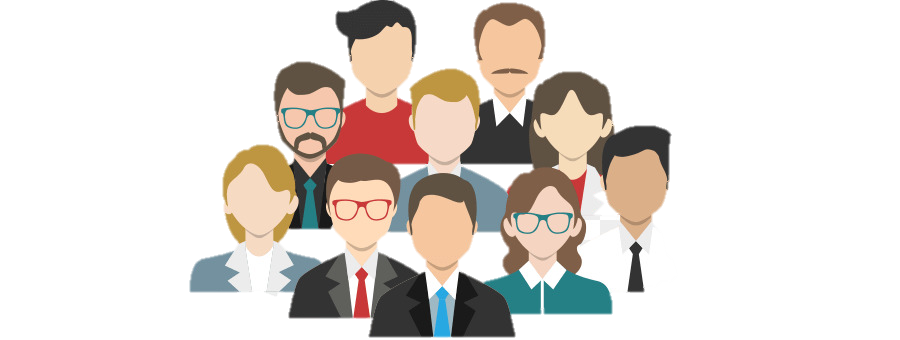 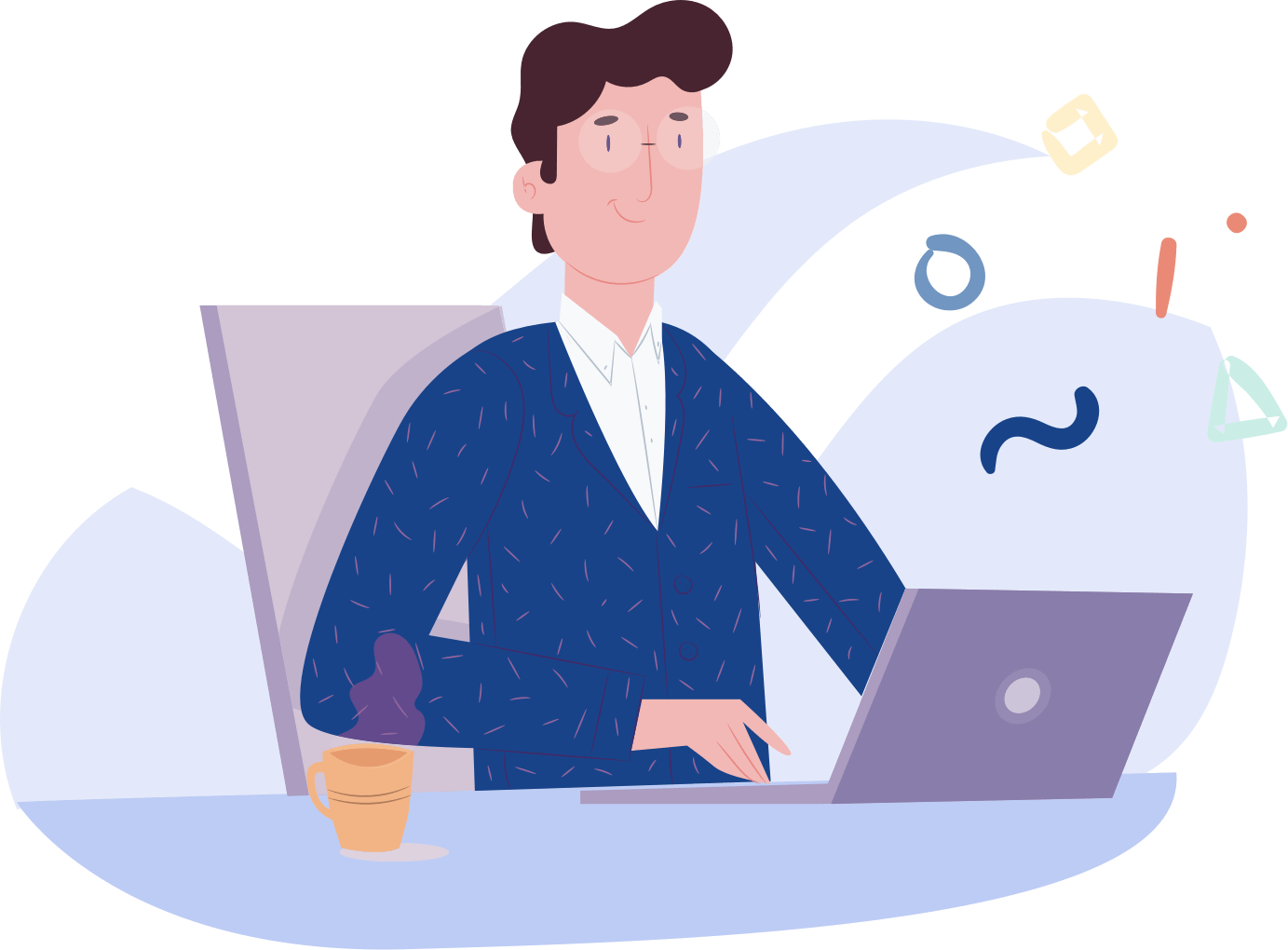 admins
users
shift 
operators
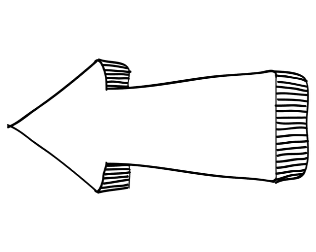 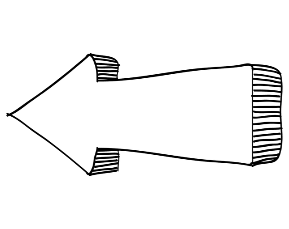 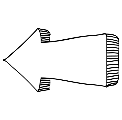 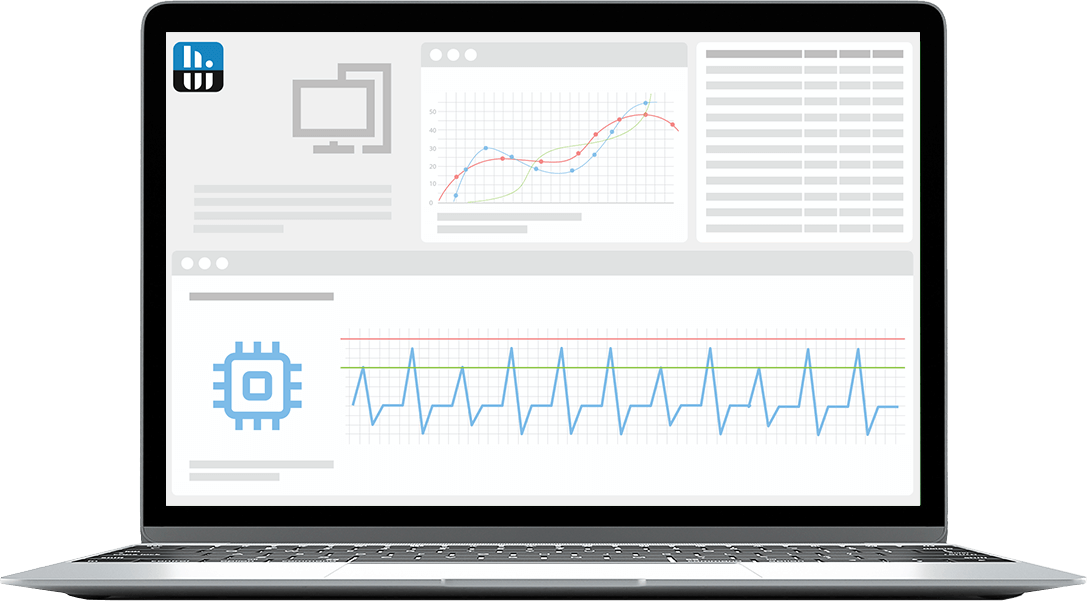 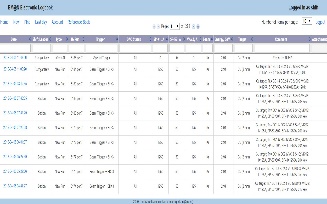 Web 
interface
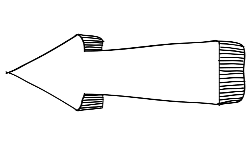 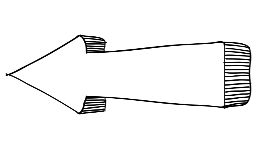 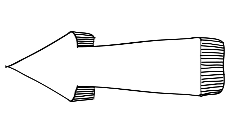 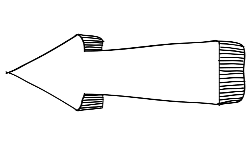 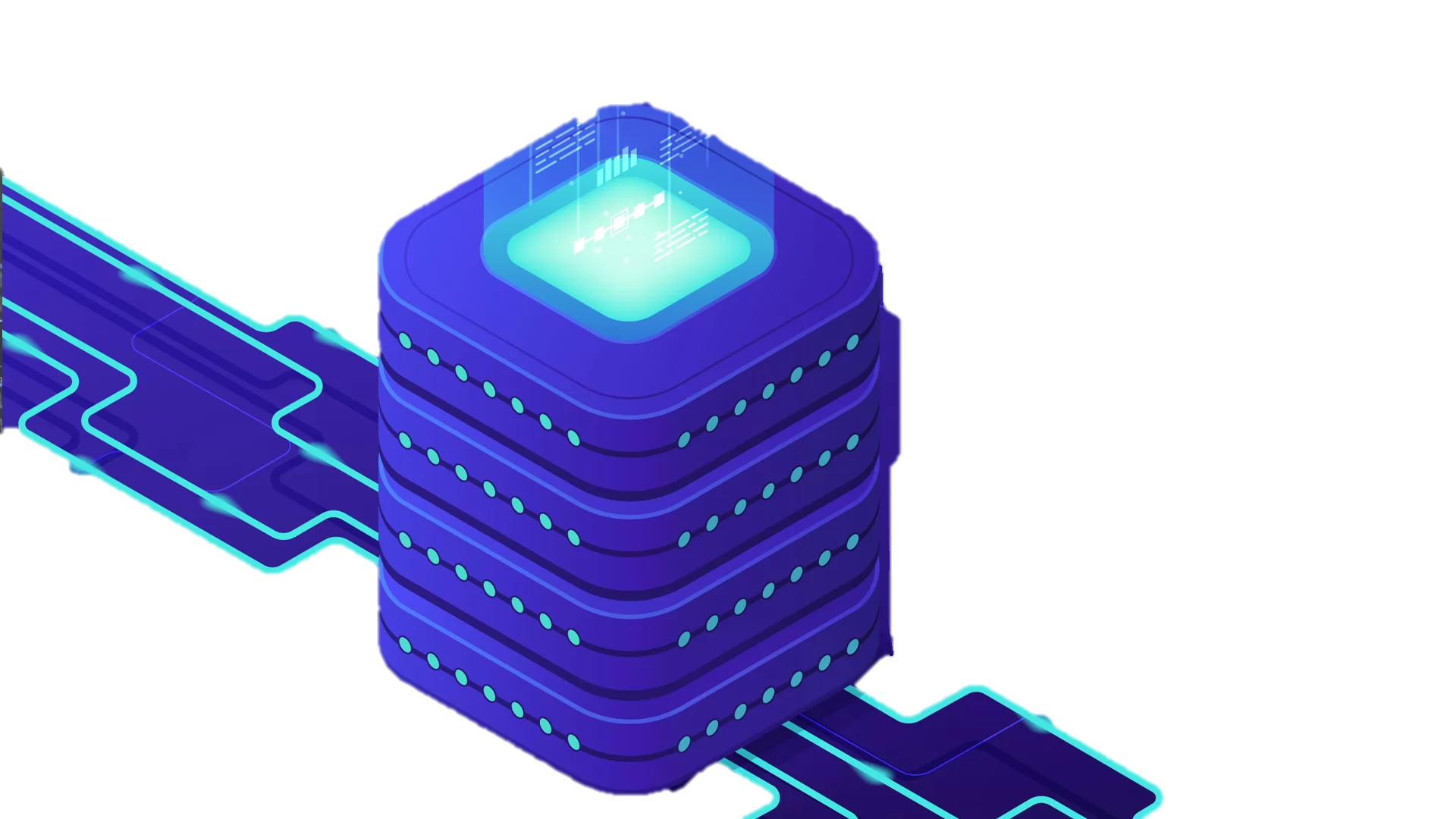 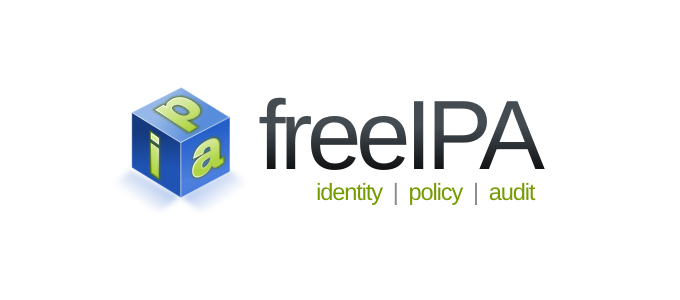 Database
20 April 2020
12
e-Log: Group users
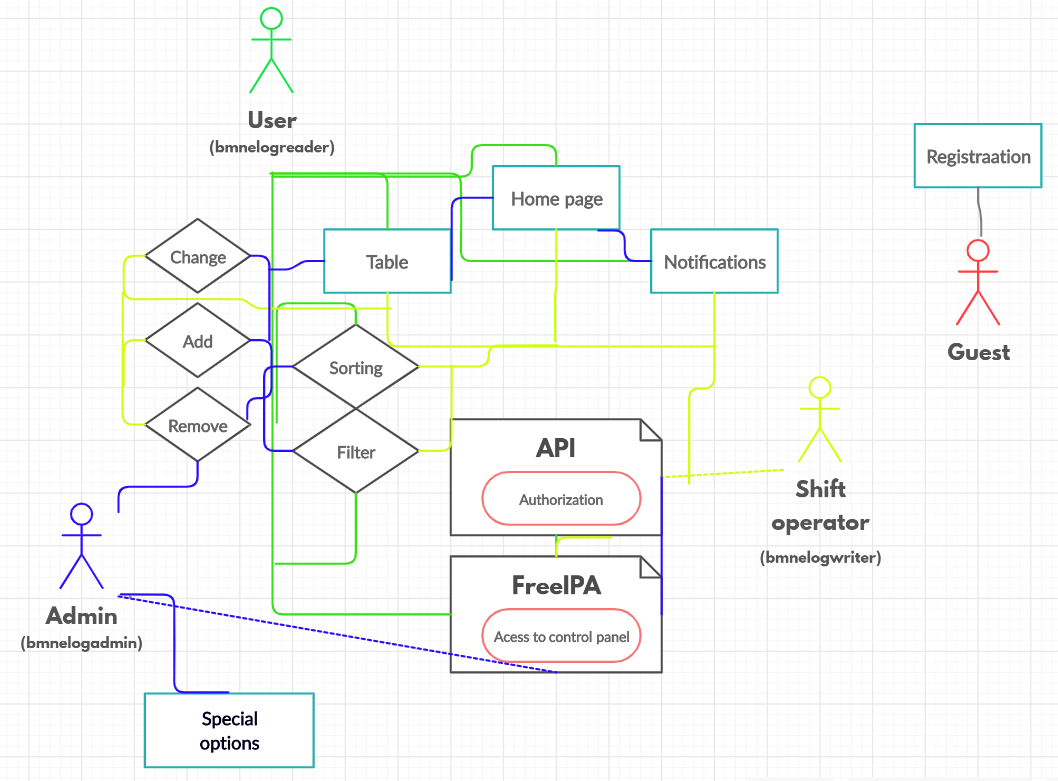 20 April 2020
13
e-Log: Functions
Administrator access
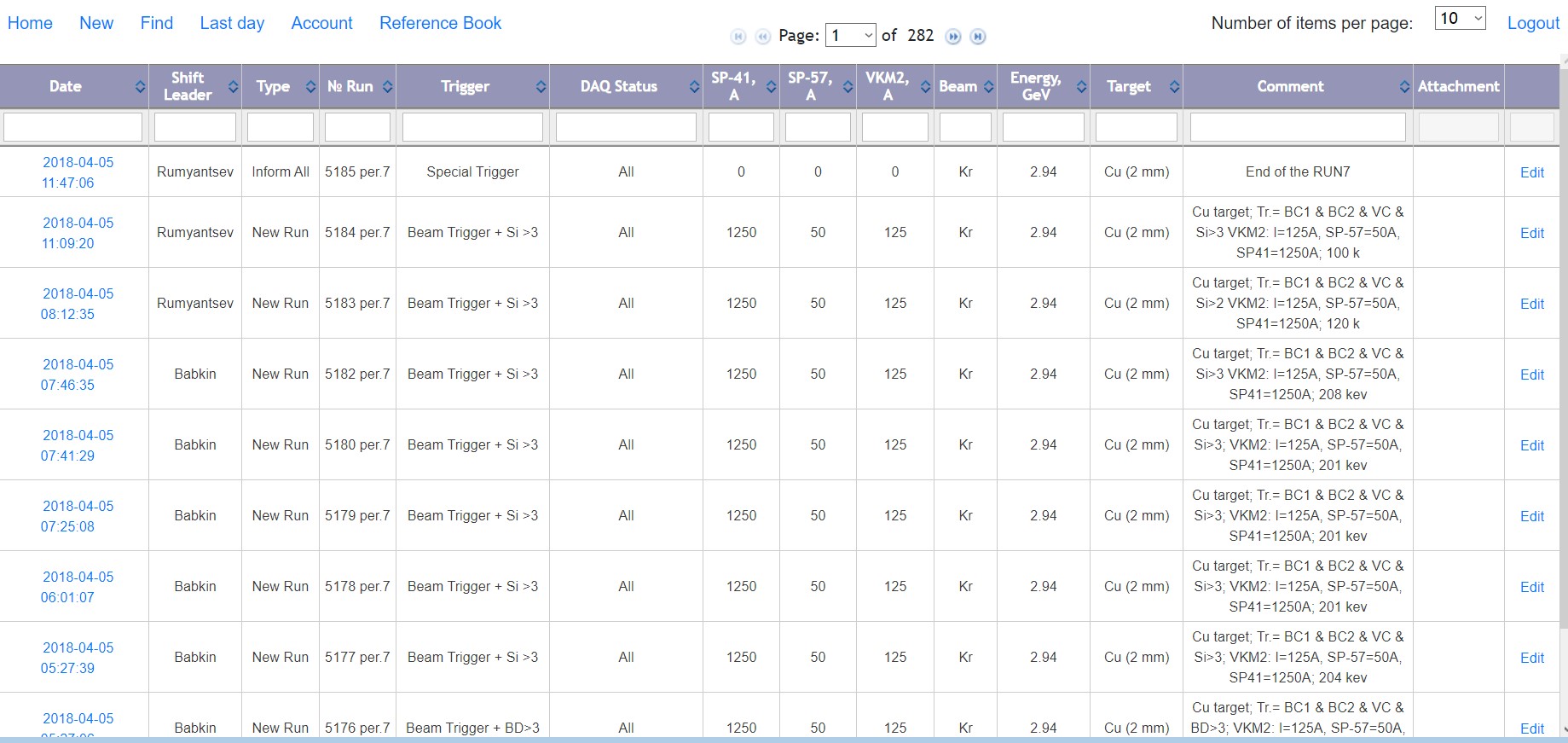 20 April 2020
14
e-Log: Functions
Dictionary of installed event type
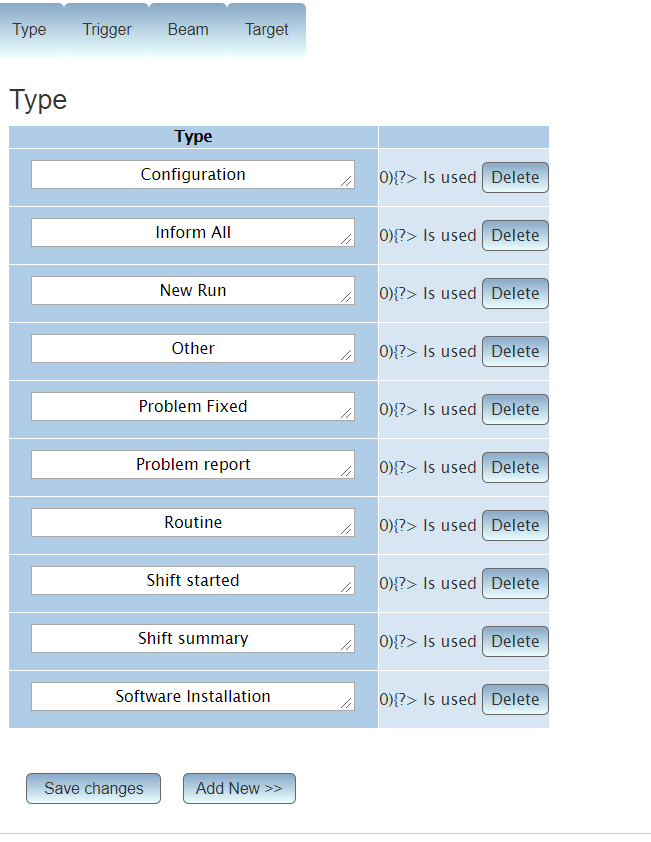 Advanced administrator settings
20 April 2020
15
[Speaker Notes: Problem fixed– это сообщение типа “проблема исправлена”Problem report– сообщение о возникшей проблеме
Routine– какой-то этап наладки работы
Software installation – сообщение о новом программном обеспечении]
e-Log: Functions
Dictionary of installed event triggers
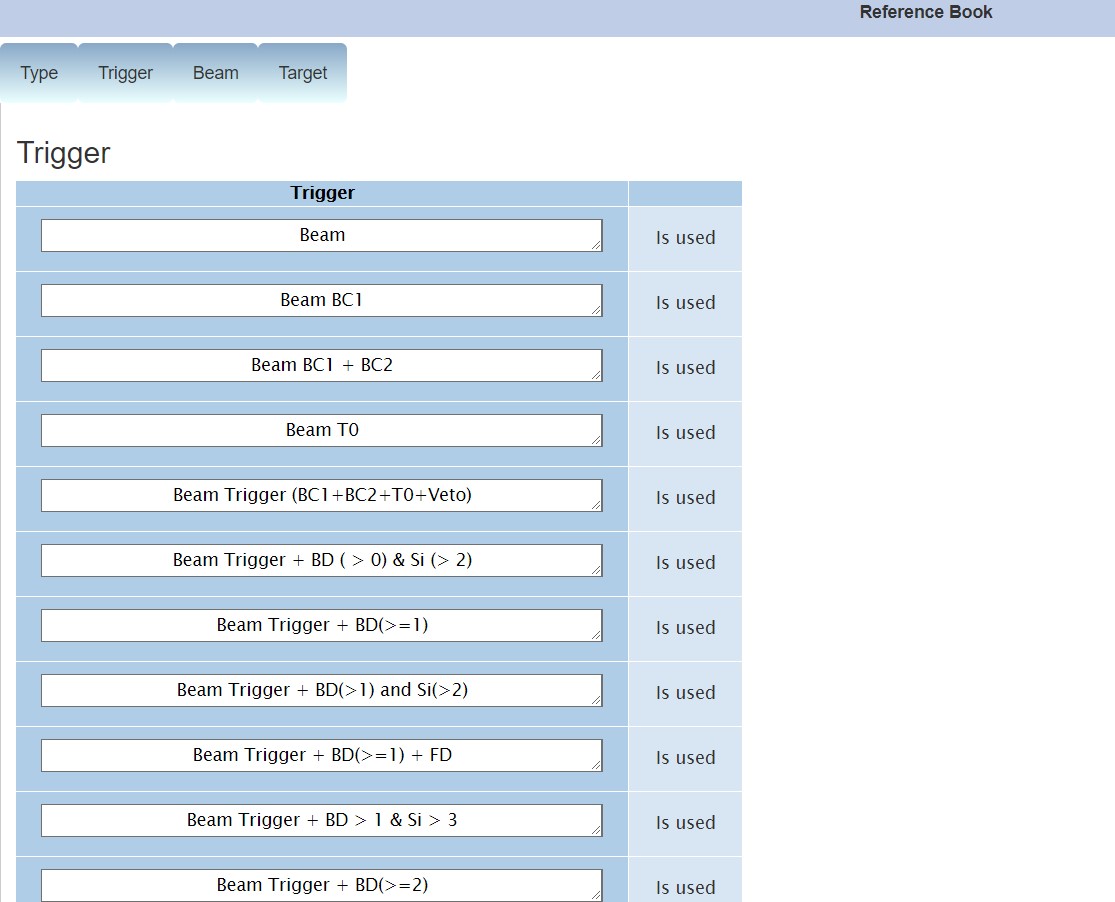 Advanced administrator settings
20 April 2020
16
e-Log: Functions
Dictionary of installed event beam
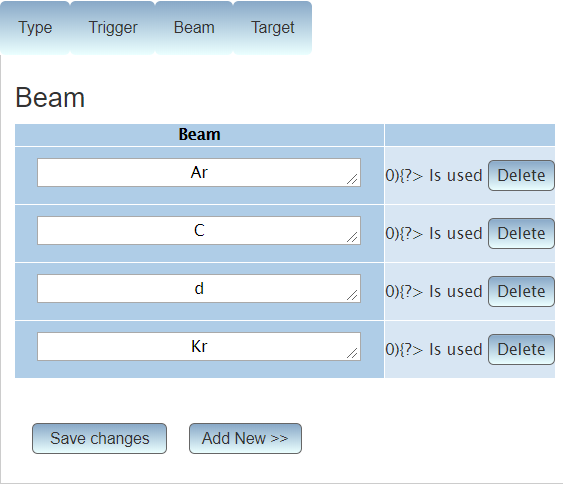 Advanced administrator settings
20 April 2020
17
e-Log: Functions
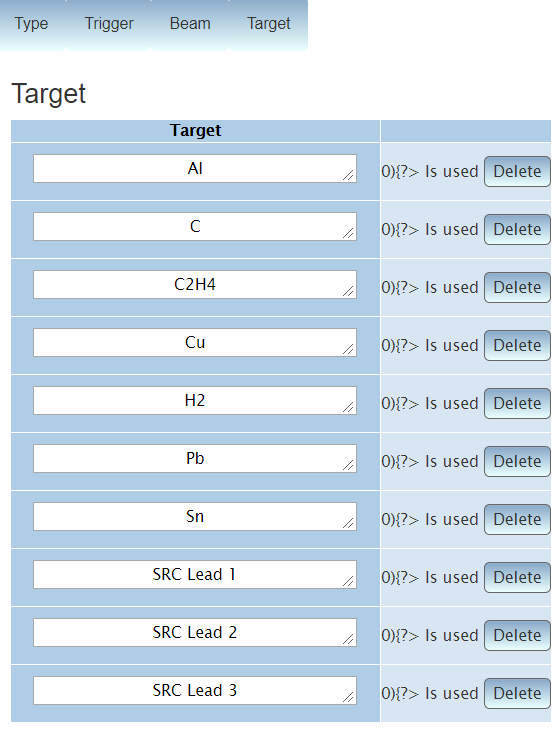 Dictionary of installed event target
Advanced administrator settings
20 April 2020
18
e-Log: Functions
Sort data by selected parameters
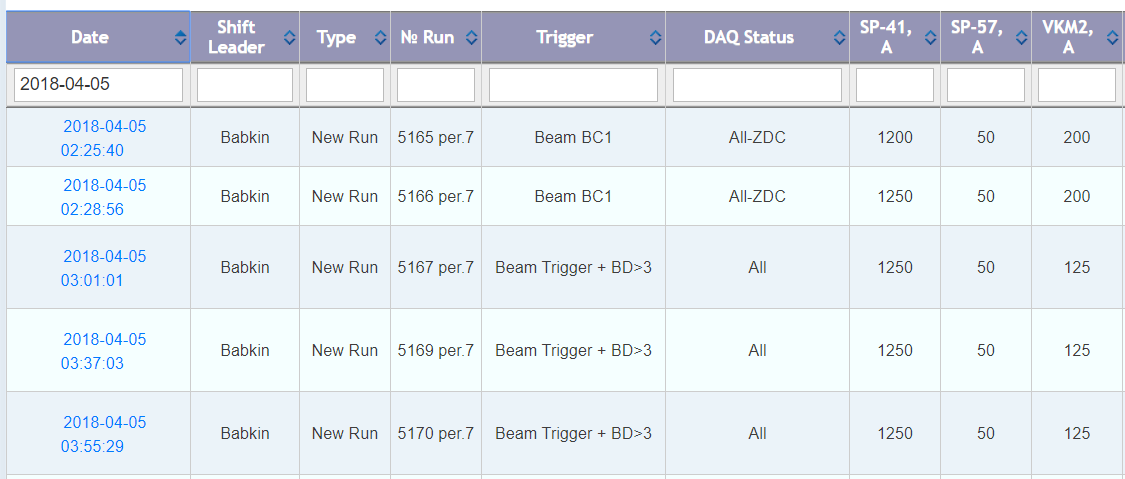 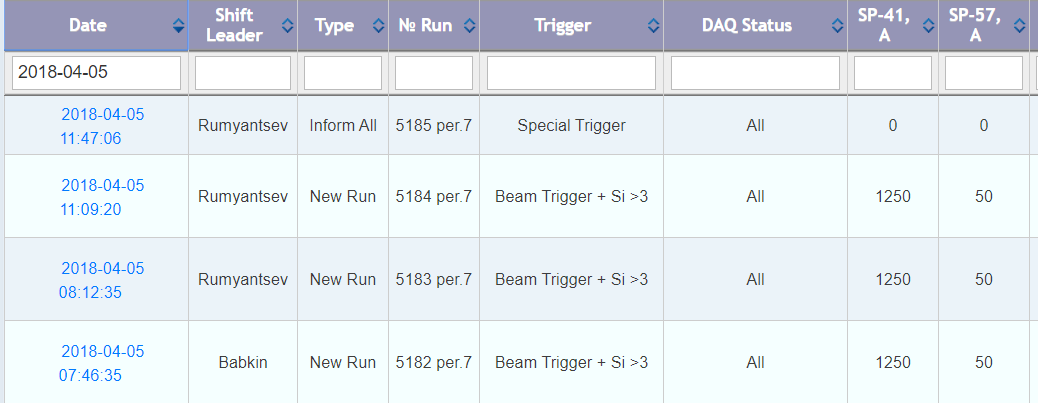 20 April 2020
19
e-Log: Functions
Fast data filtering
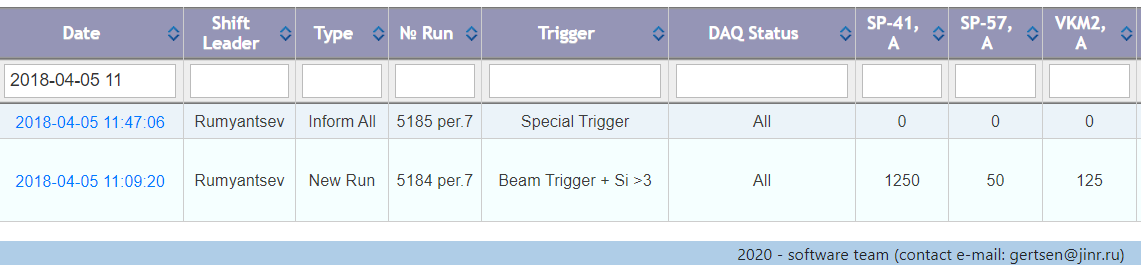 20 April 2020
20
e-Log: Last day
is a useful feature during sessions
This is a table of current day events for shift work.
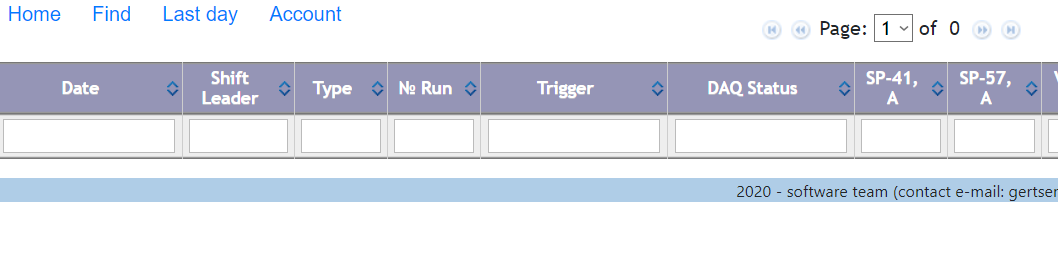 20 April 2020
21
e-Log: Account
In your account you can          subscribe to the newsletter    for selected types of events
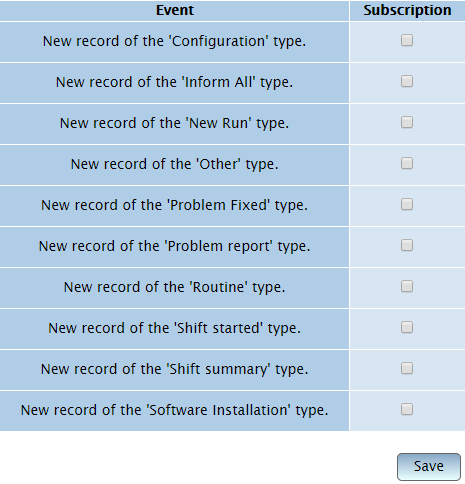 20 April 2020
22
e-Log: Functions
Advanced filter
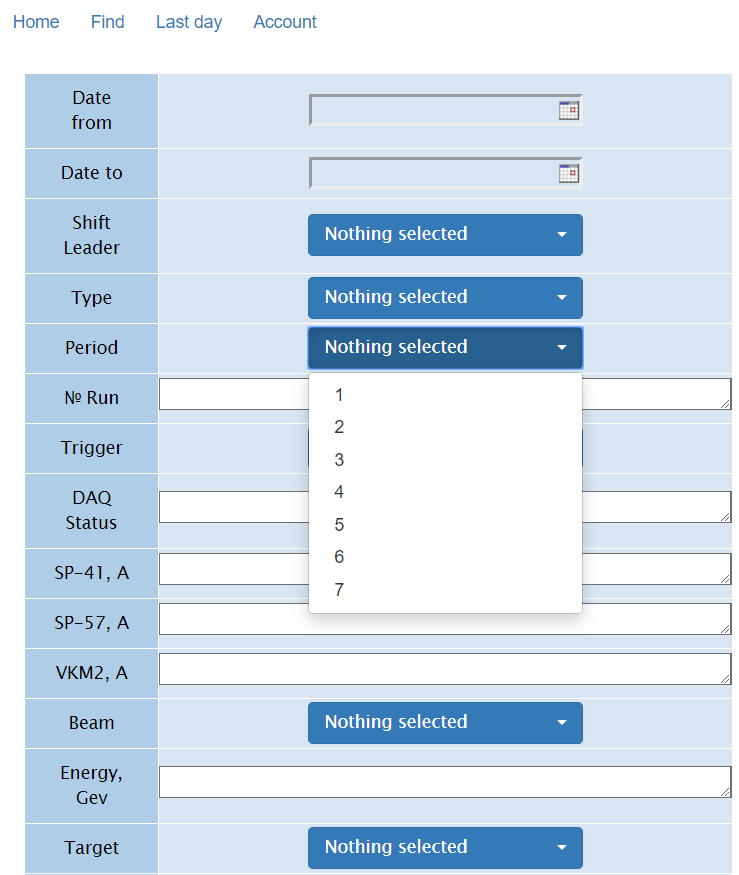 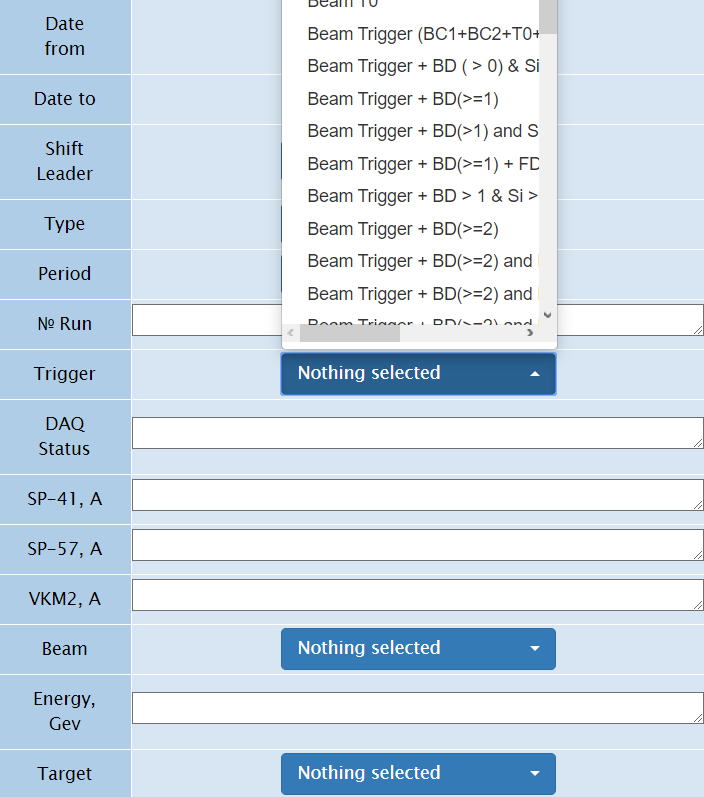 20 April 2020
23
e-Log: Functions
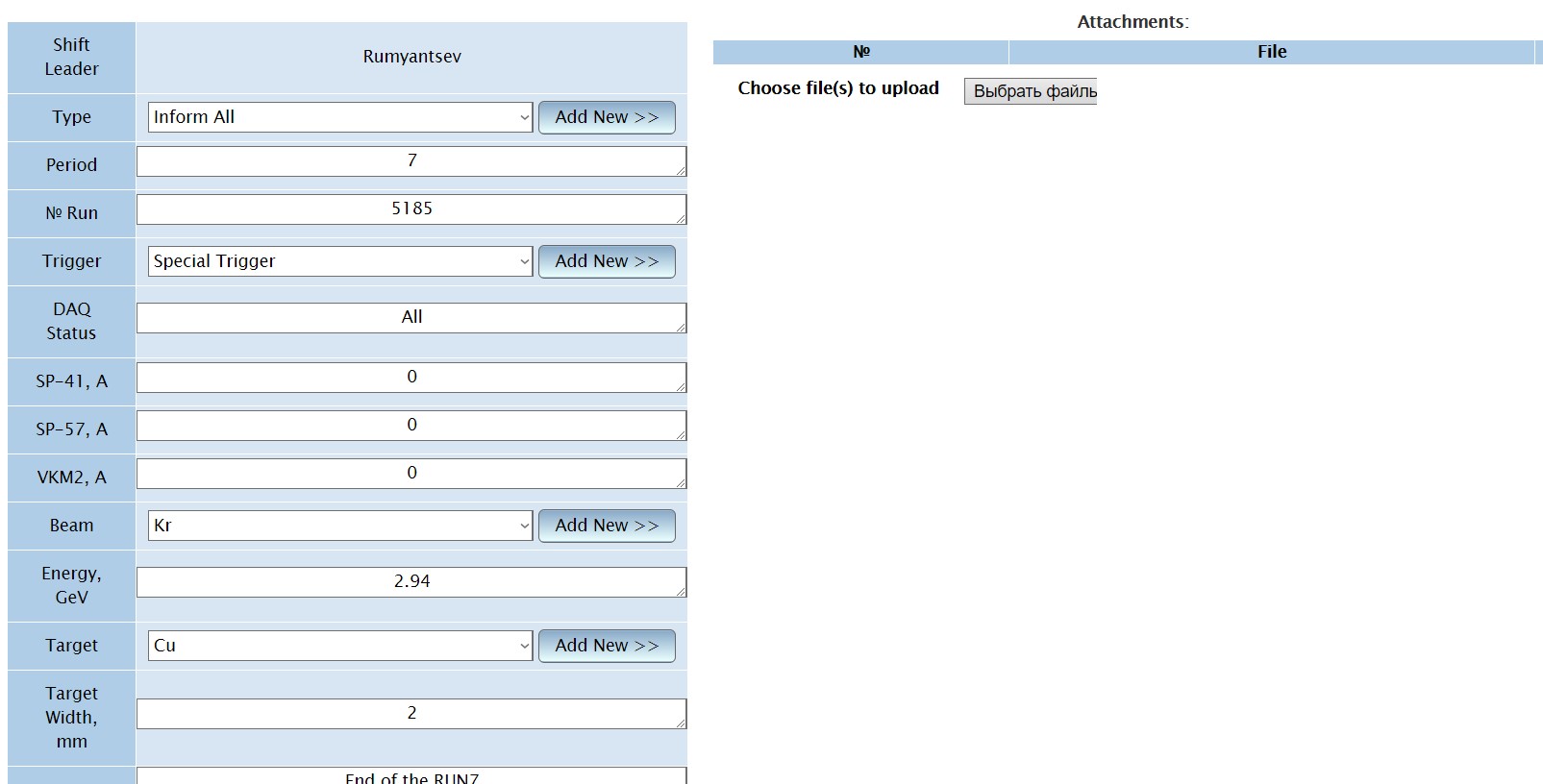 Only users belonging to the administrator or shift     operators role can create or change records.
20 April 2020
24
e-Log on the BM@N official Web site
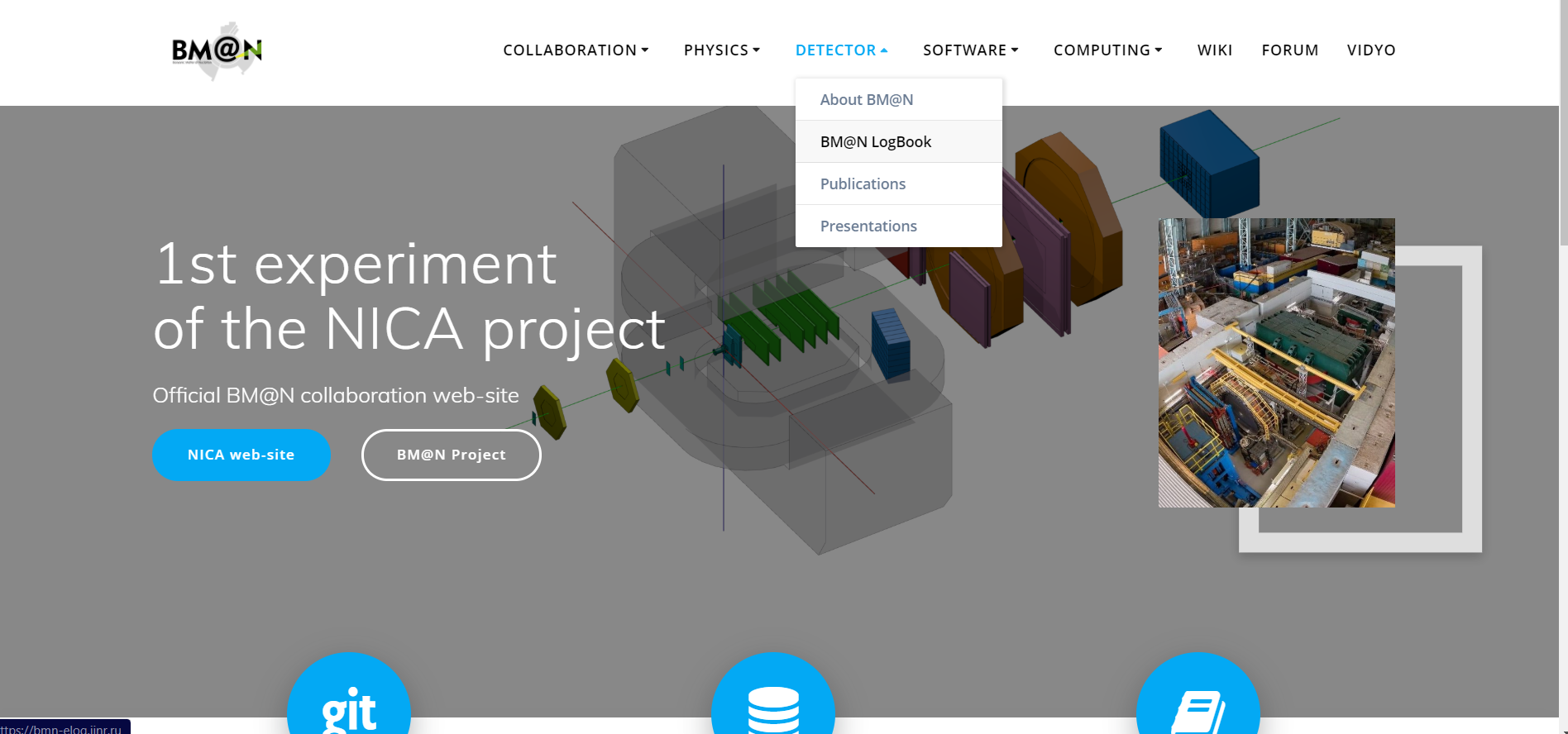 20 April 2020
25
Summary
e-Log platform is an information system for viewing, modifying and visualizing the information on BM@N experiment for shift crews.   Platform stored information of events or problems occurring in the             experiment during its operation.
The e-Log system uses the developed Logbook Database based on PostgreSQL which ensures data consistency, integrity and             automatic backup of the stored data.
The platform integrates access control functions for service          administrators using the FreeIPA system.
RFBR support with the NICA three-year grant (№18-02-40125)      enables to develop and improve the Information Systems for online and offline data processing including the online Electronic Logbook system.
20 April 2020
26
[Speaker Notes: Буквы расползлись]
Thank you for your attention!
20 April 2020
27
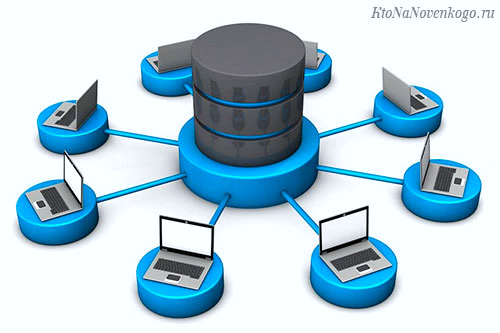 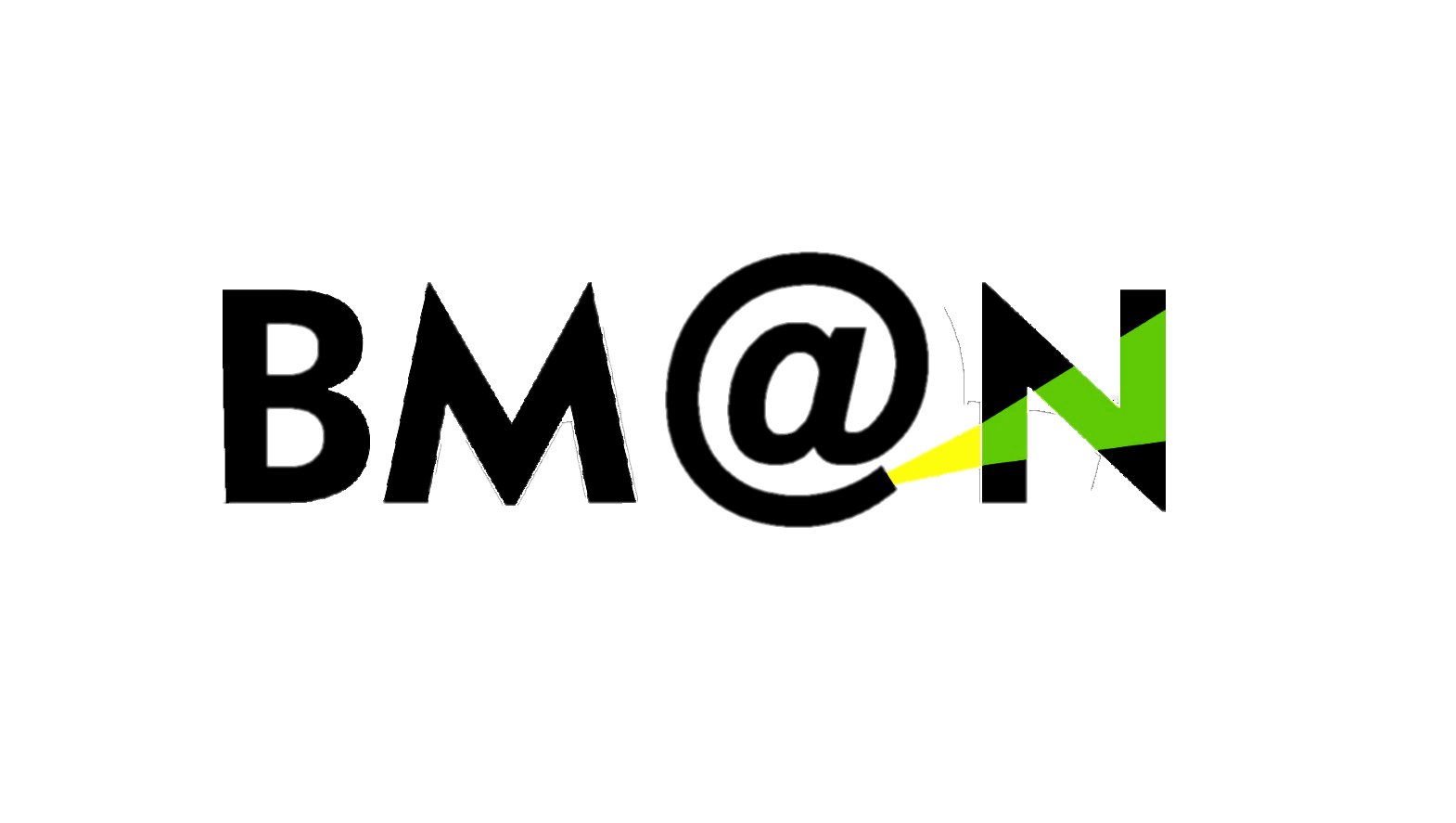 20 April 2020
26
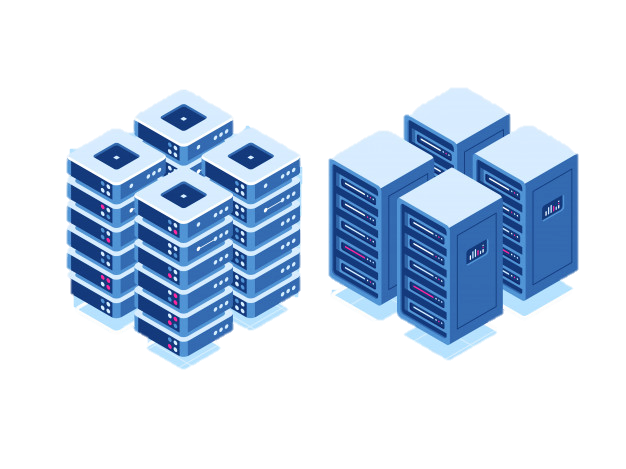 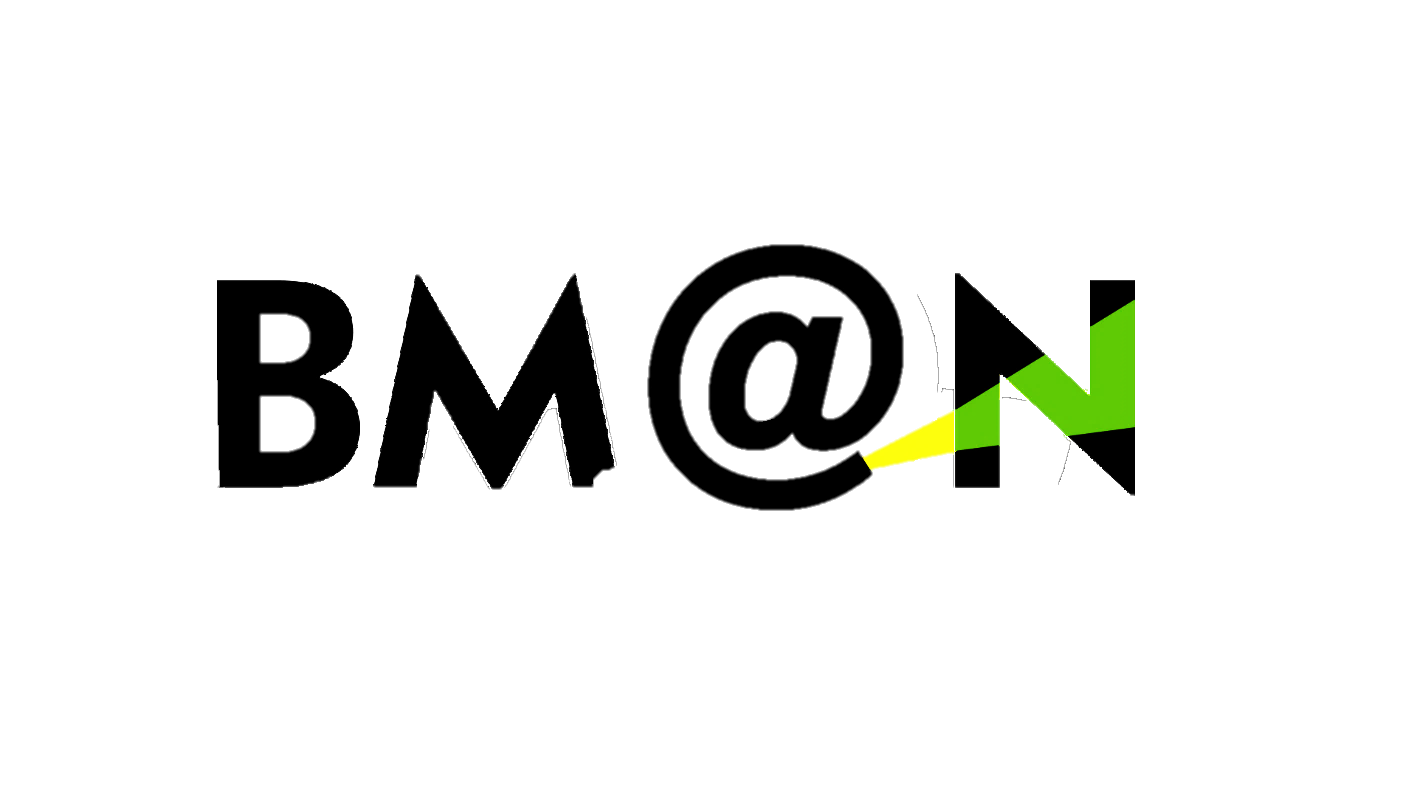 20 April 2020
26